Implementation of a Web-Enabled Interactive Renewable Energy Laboratory
Steven Vuong
Hartnell College; NASA Ames; University of California, Santa Cruz
Abstract
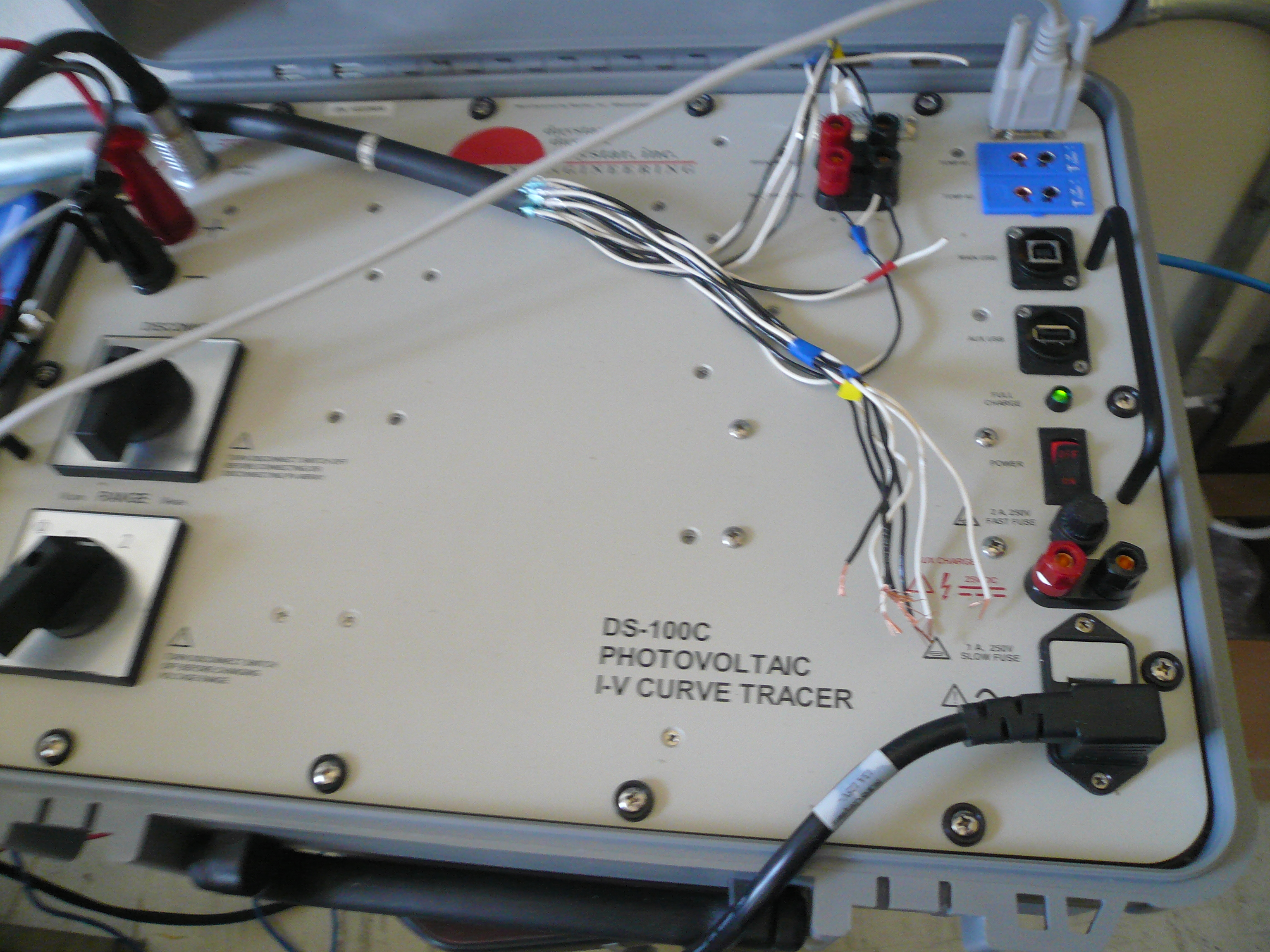 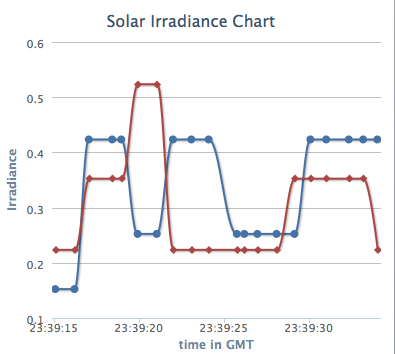 Figure 9.  The histograms show pre-quiz and post-quiz scores for:  which students ???. The students clearly improved after doing the web enabled activity and in conjunction with the solar module lab. The amount of students that took the two quizzes is 177.
Figure 10.
The histogram to the right shows the percentage of students scores who improved, stayed the same, or did worse. As you can see, 52 percent improved, 26 percent did worse, and 22 percent got the same score.
Since the summer of 2011, I have collaborated on the Course Curriculum and Laboratory Improvement (CCLI) grant project at Hartnell College in partnership with the University of California, Santa Cruz. We have worked to implement a web-enabled renewable energy laboratory to include a remotely operated solar panel.  I have assisted in the development of the lab modules, instruction of the labs, and assessment of learning outcomes. In this poster, I present assessment results as of spring 2012 and prospects for future project improvement.
Figure 3. The IV-Curve Tracer is a capacitive load that varies its impedance to change its voltage and current outputs. This instrument measures the power produced by the solar panel.
Objectives
My main tasks in improving the Renewable Energy Laboratory and associated website were:
To improve the solar cell instructional module which teaches students about how the amount of light a solar cell collects is affected by its orientation.
To help program a website to display data collected by instruments associated with the remotely operated solar panel
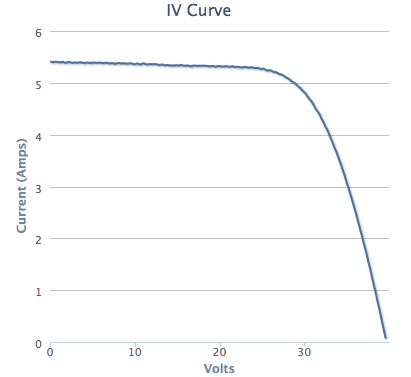 Max Power Point
Figure 4. The figure at right shows a plot of data obtained with the IV-Curve tracer.  Students are asked in the pre and post-quizzes how to find power and where the max power point would be on the graph.
Figure 6. The plot above shows data collected from the PSP in blue and the NIP in red. We asked the students if it was a sunny or cloudy day in the pre and post-quizzes. On a sunny day the NIP and PSP both peak at around 0.8 W/m2. On a cloudy day, the NIP is very close to zero and the PSP is close to a value of 0.1 W/m2.
Materials and Methods
To create the solar module for the lab activity, I used protractors, acrylic glass, a solar cell, a resistor box in series with an ammeter and a Vernier LabPro. I mounted the solar cell onto the acrylic with hot glue. I drilled holes into the protractors so I could put a rod inside to hold up the acrylic and solar cell so that it could spin freely. Later I nailed the protractors to wooden blocks for the sake of stability. This made the lab setup easier and reduced measurement errors.
Results
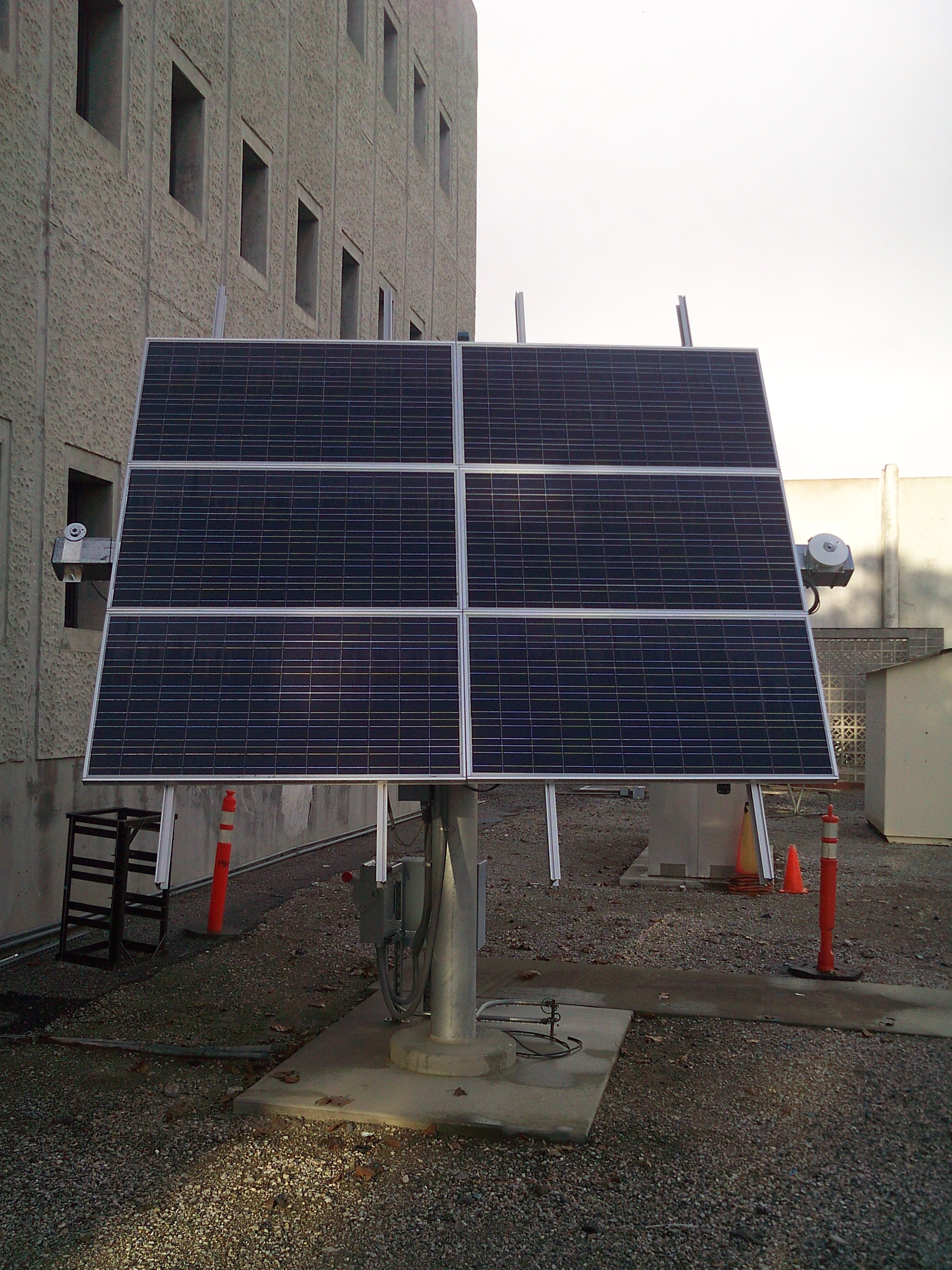 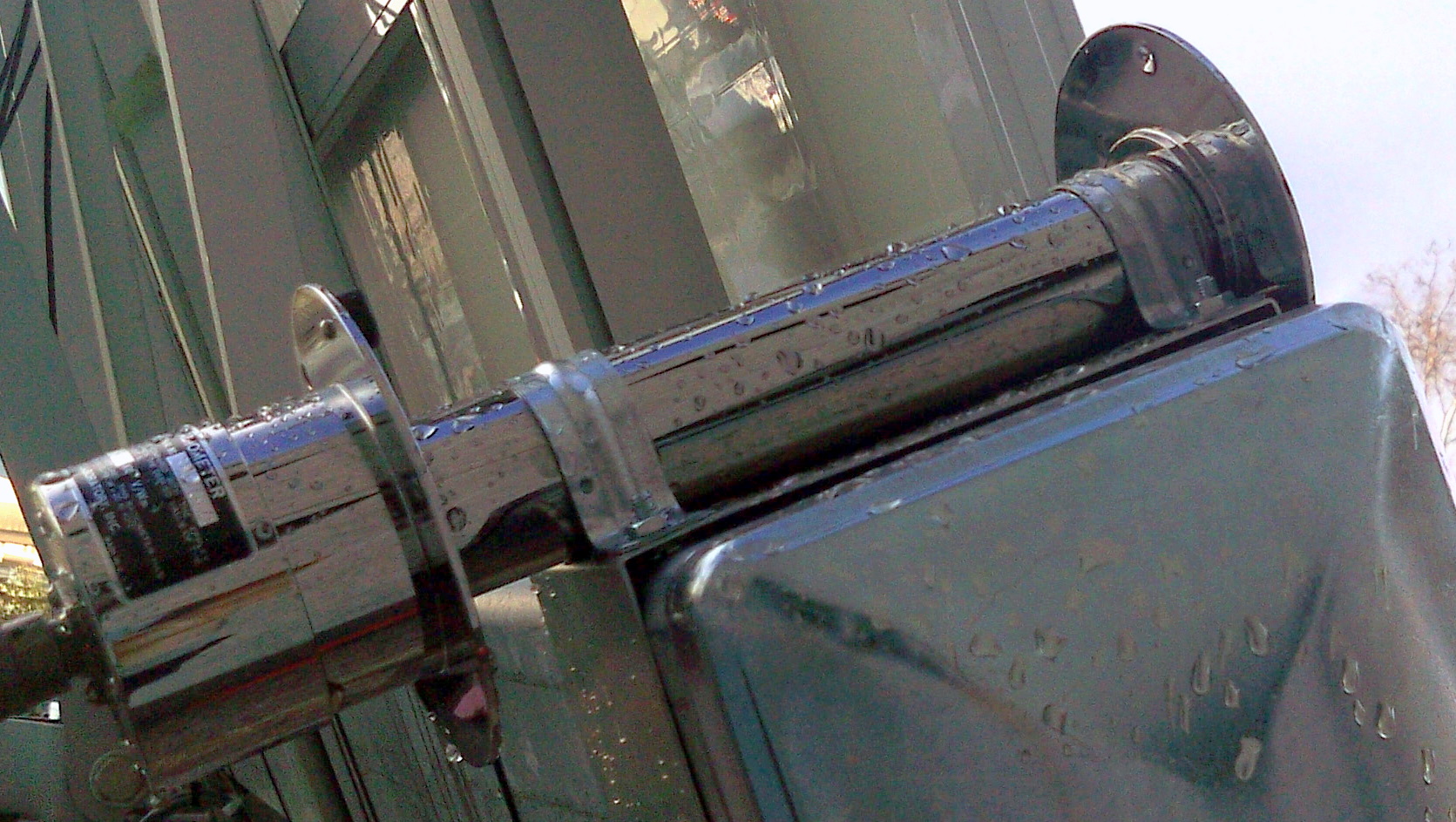 Figures 7 + 8. The plots to the right show the pre and post-quiz scores from students at the University of California, Santa Cruz and Hartnell College. The students from UCSC were in introductory electrical engineering courses and the students from Hartnell were from physics courses.  Of  the 177 students who took the quizzes, 52 percent of them improved their scores in the post-quiz.
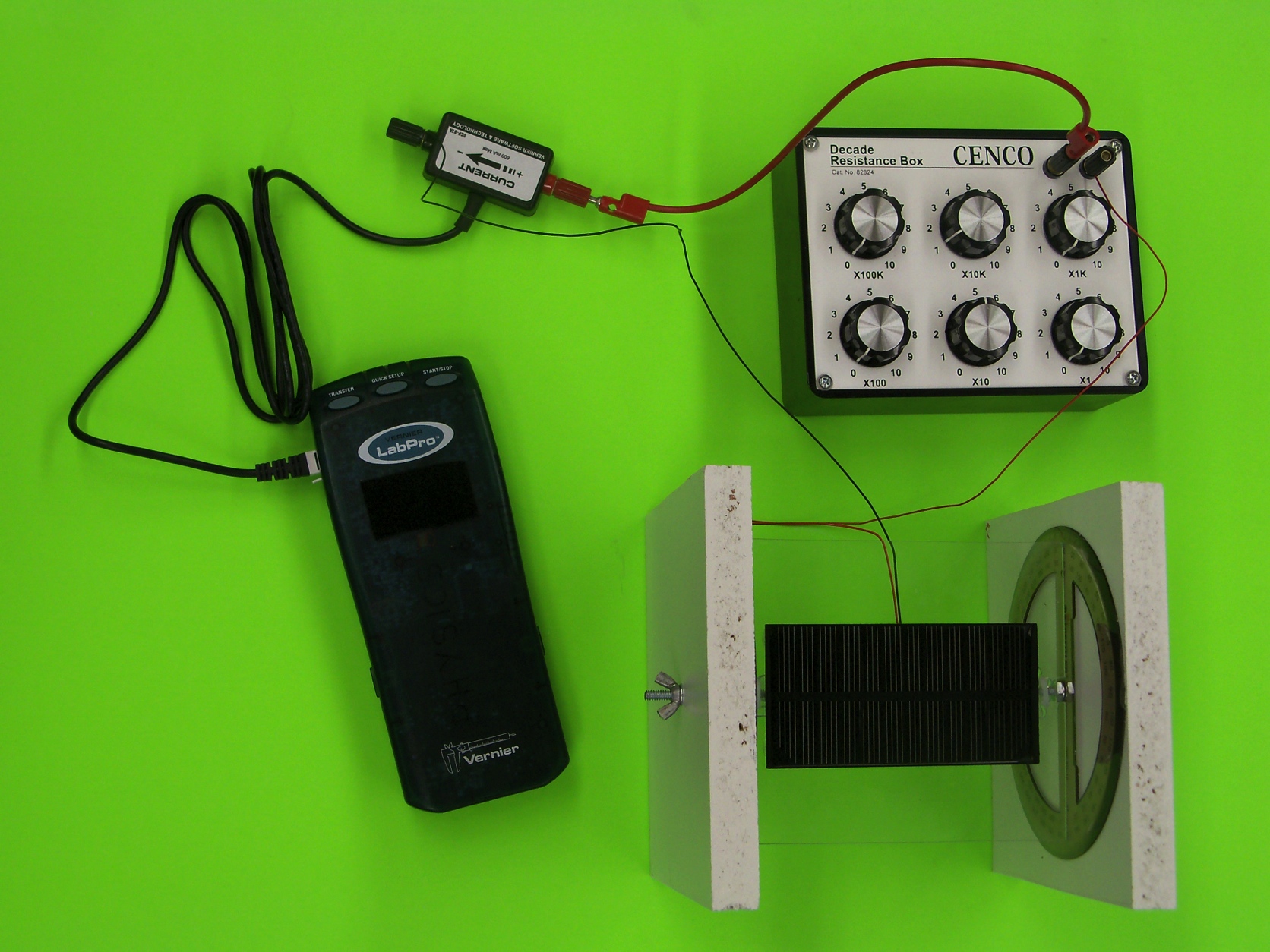 Figure 1.With this solar module, students measure how the current changes when the solar cell is moved towards and away from the sun as represented by a desk lamp.
Conclusions
In its final year, the goals of the CCLI interactive laboratory project were largely achieved.  The web interface is organized with all hardware documented. Multiple cohorts of students have tested the web interface. The effectiveness of the lab module in conjunction with the web interface has been demonstrated with data collected, some of which is shown in the results section of this poster.  A future iteration of this project would include an autonomous system such that students could take data by making an appointment for time with the solar panel via the web.  More data on effectiveness could be collected, and a more sophisticated pre/ post-quiz could be developed.
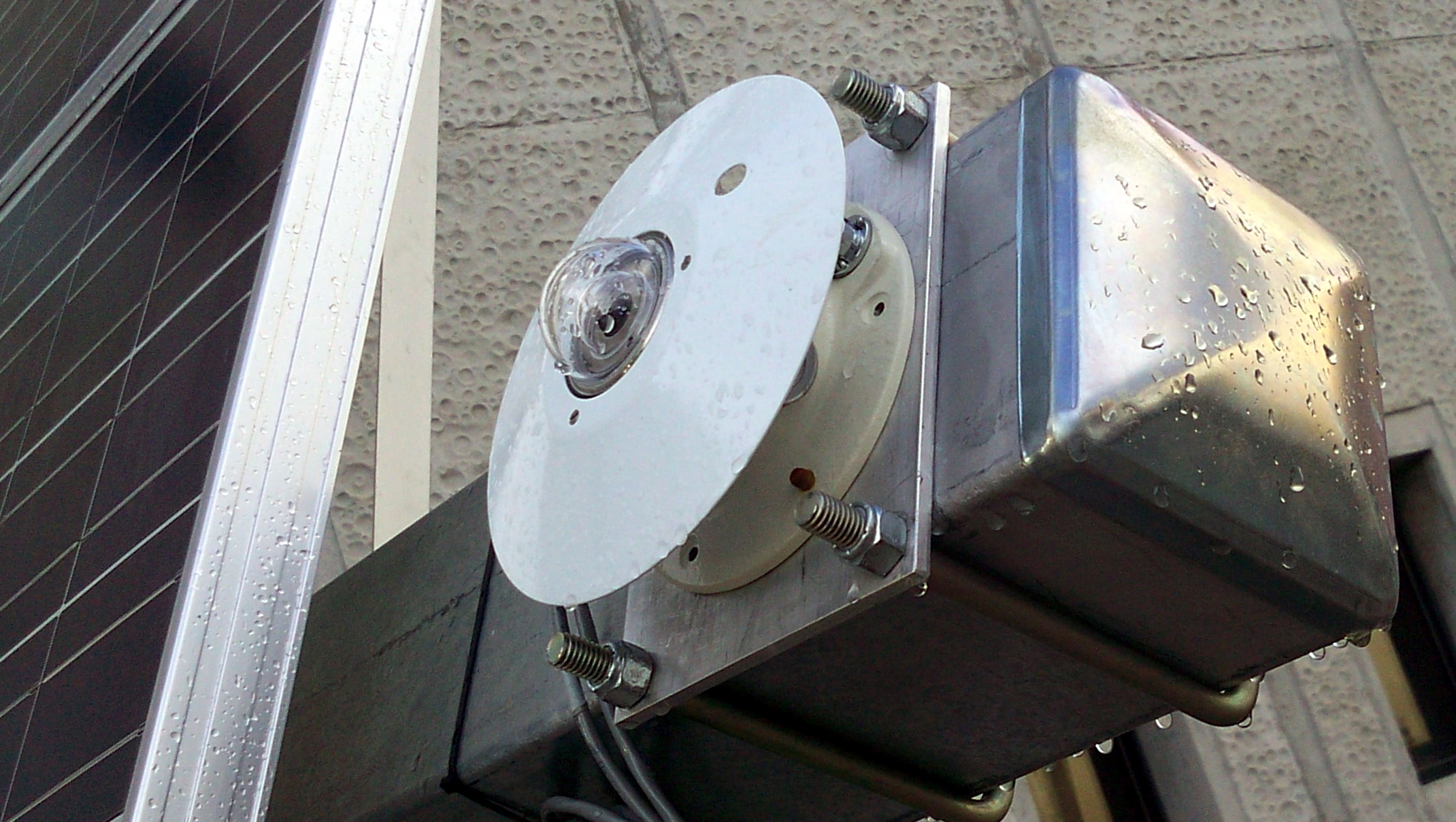 Figure 2. Sample of a graph which is one outcome of the solar module lab. It shows the increase and decrease of current with respect to the angle between the solar cell and source.  As expected it varies sinusoidally.
Acknowledgements
Figures 5 + 6. Normal Incidence Pyrheliometer and Precision Spectral Pyranometer.  The NIP and PSP are used to collect direct and indirect light which falls on the solar panel.
I’d like to thank Dan O’Leary and NASA  Ames for providing hardware and helping me with my research on solar panels, Dr. Brooke Haag and Tito Polo for guiding me with my research. Also, this internship would not have been possible without the generous funding of the NSF grant No. DUE-0942439